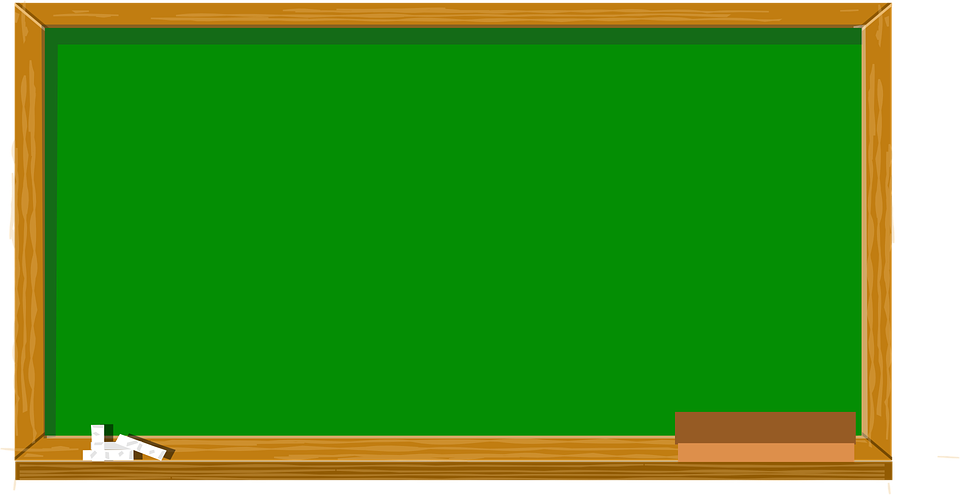 Тренажёр «Найди ошибку»
Парные звонкие и глухие согласные 
в корне слова
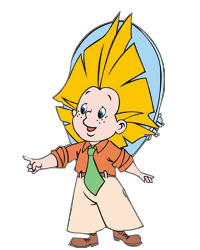 Далее
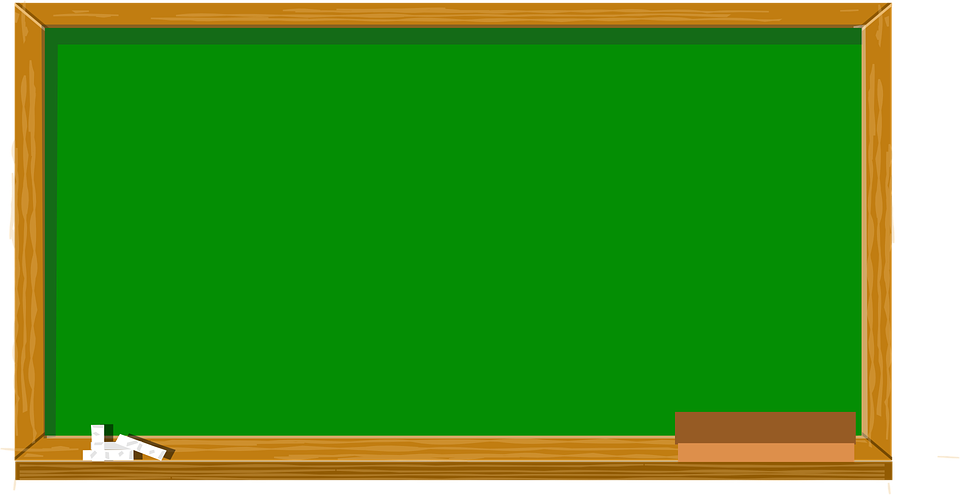 Дорогой друг!
Незнайка писал слова, 
но часто ошибался.  
Помоги ему отыскать ошибку.
Удачи!
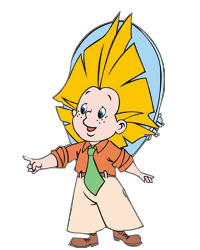 Далее
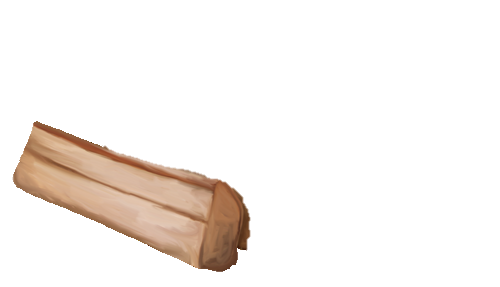 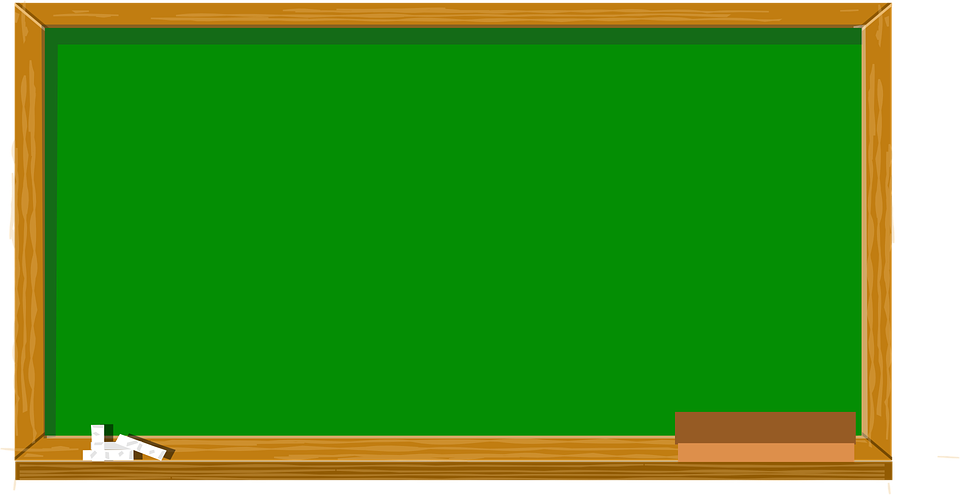 пробешка
спешка
берёска
серёжка
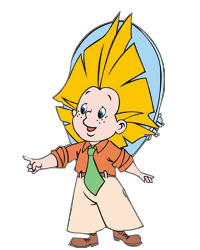 Далее
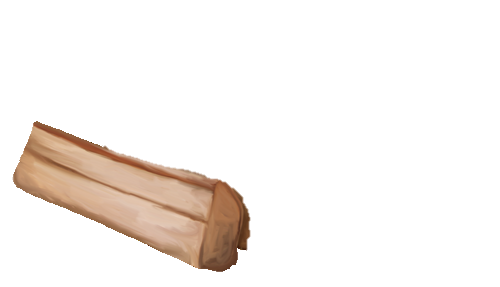 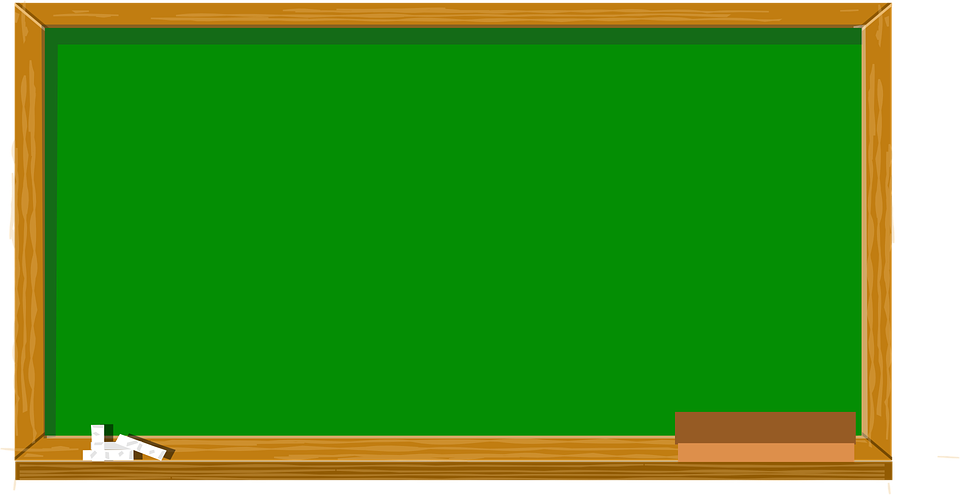 сказка
рошки
дорошка
ножки
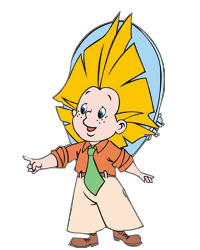 Далее
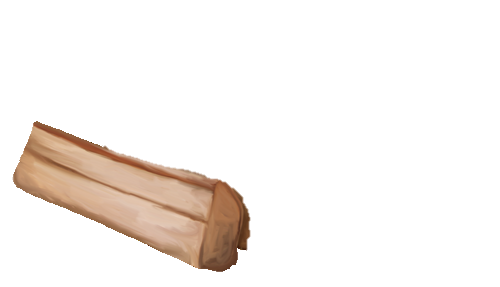 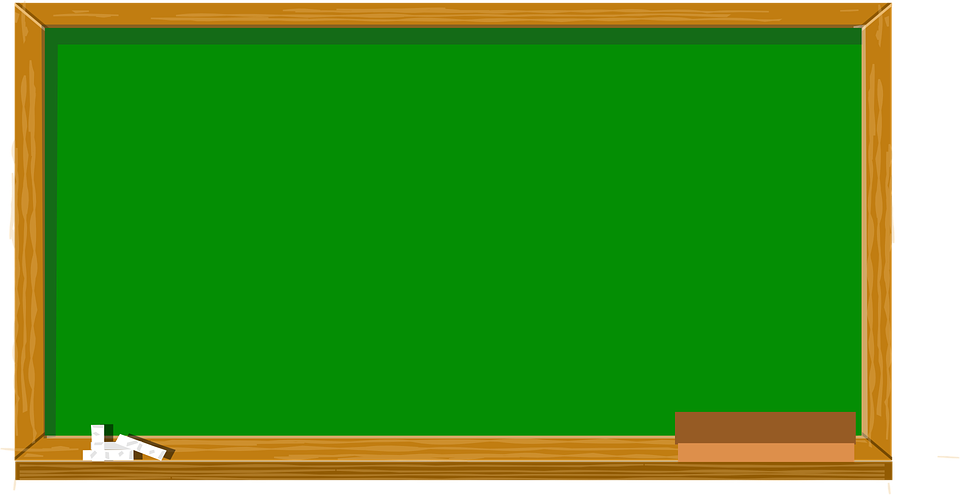 горот
площать
тетрадка
поесдка
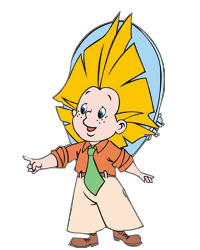 Далее
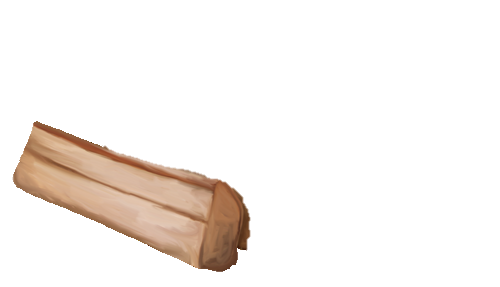 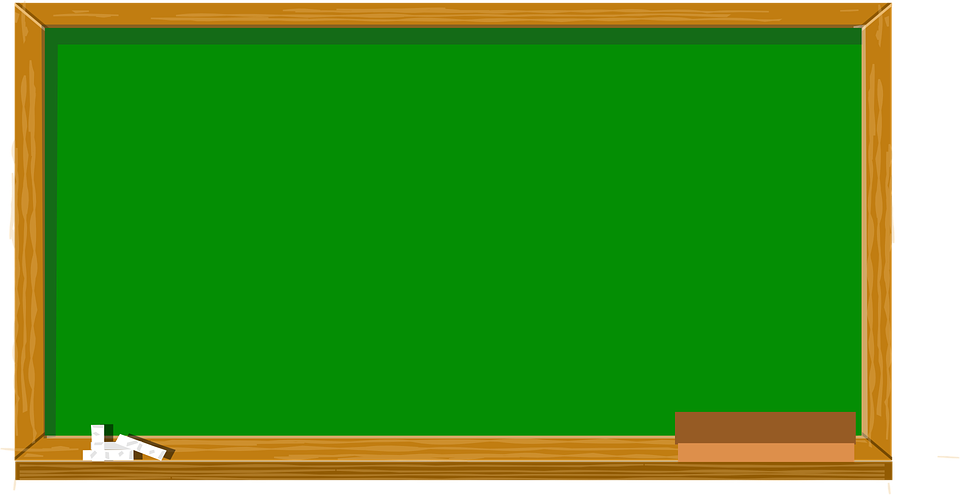 подрушка
булавка
сапок
мягкий
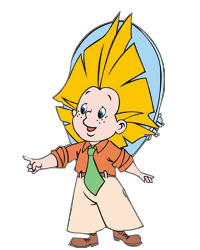 Далее
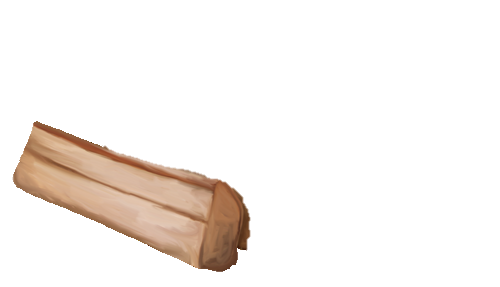 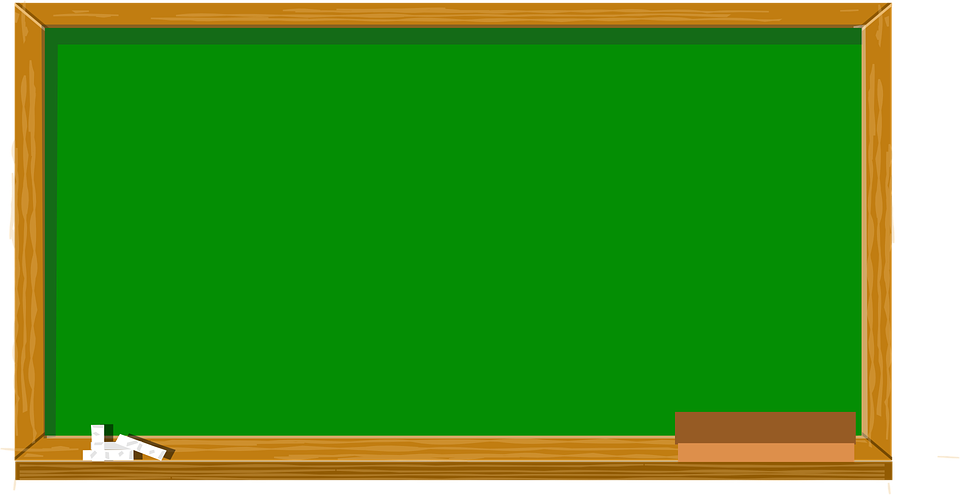 коробка
гладкий
столп
прозьба
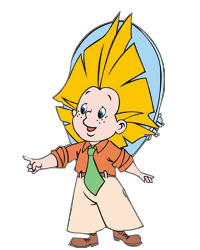 Далее
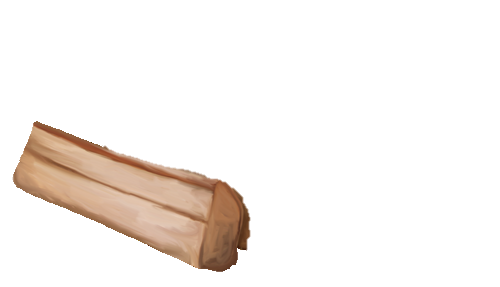 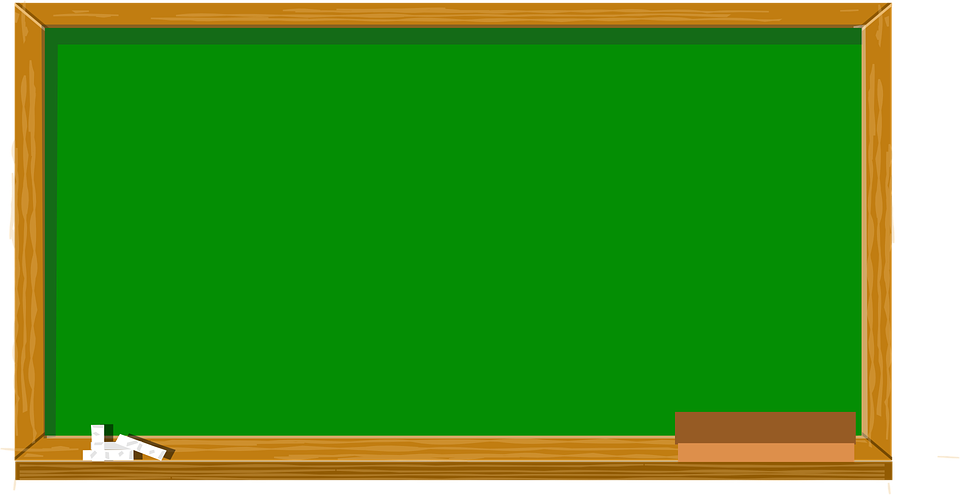 верёфка
ложка
можка
кладка
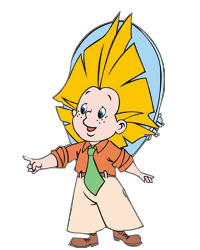 Далее
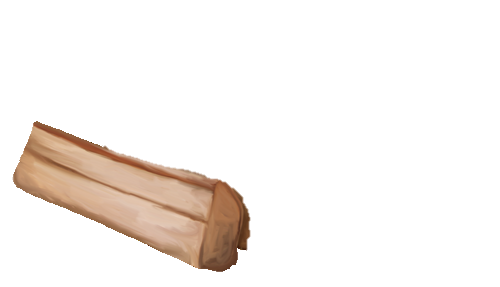 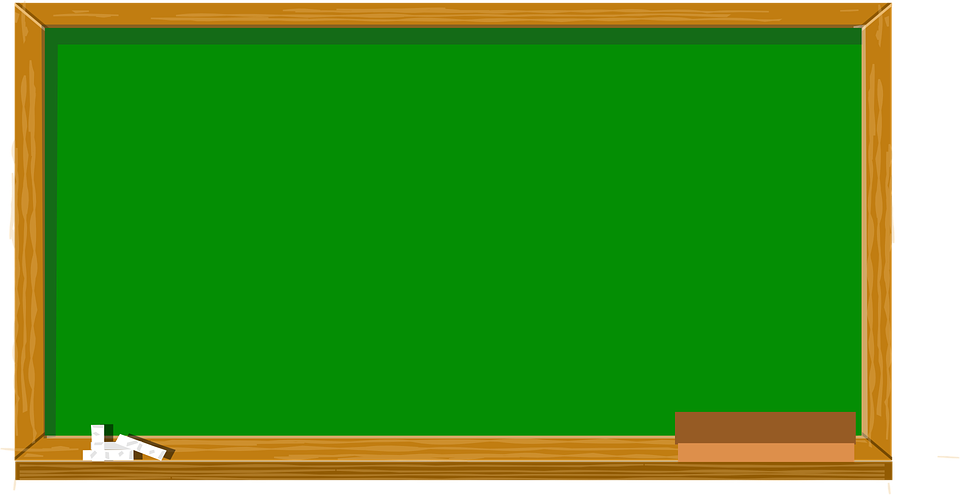 ночлег
расскас
шабка
шубка
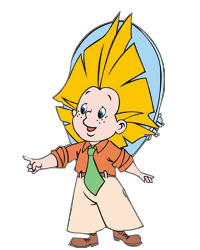 Далее
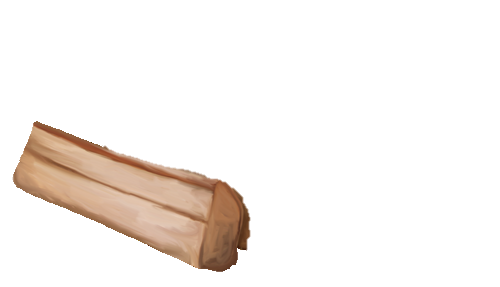 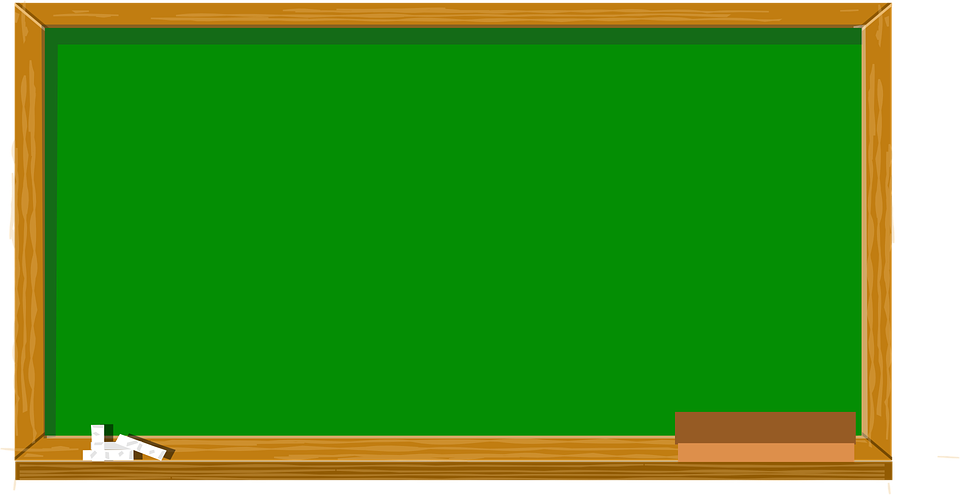 тижь
лошь
близко
легко
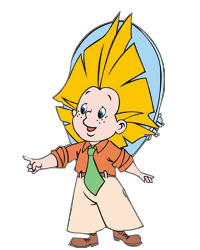 Далее
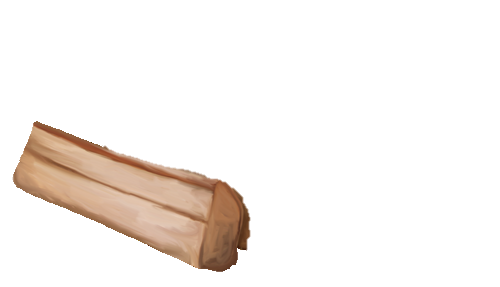 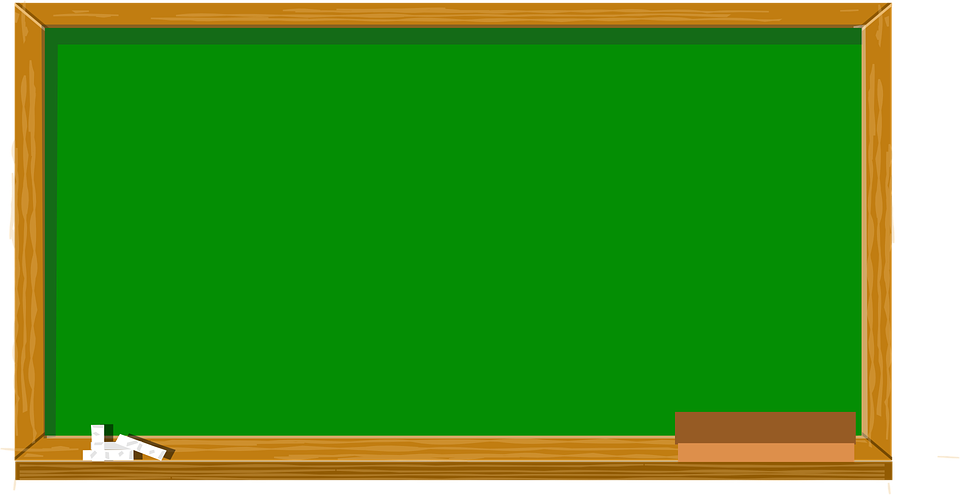 робкий
флажки
малыжка
паладка
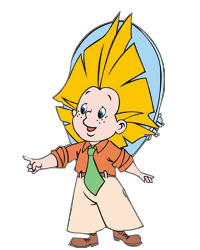 Далее
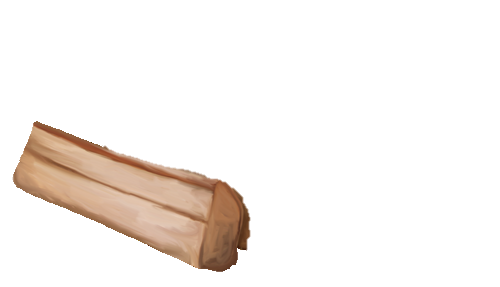 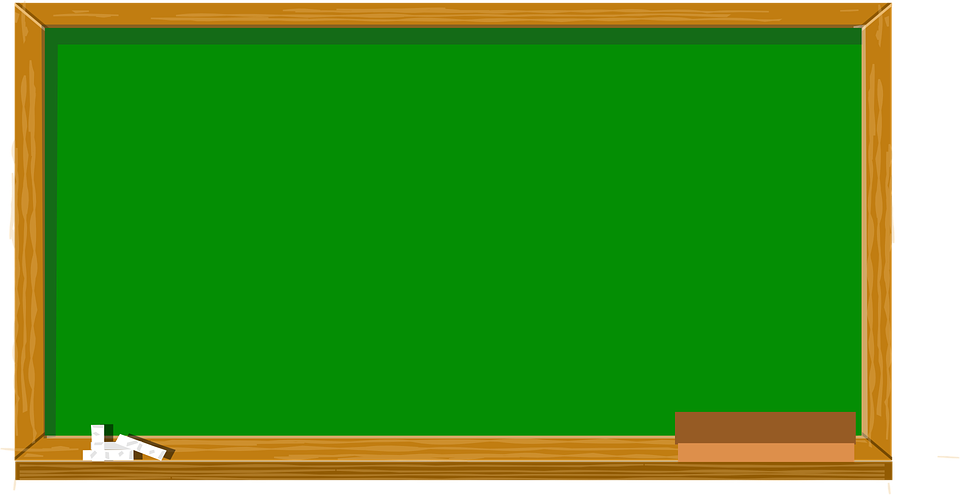 беседка
вокрук
подготофка
пешеход
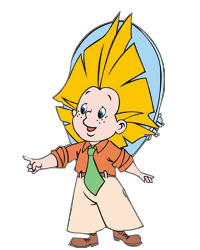 Далее
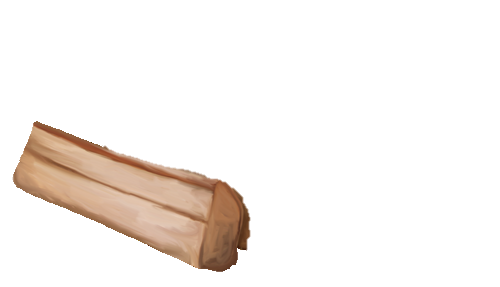 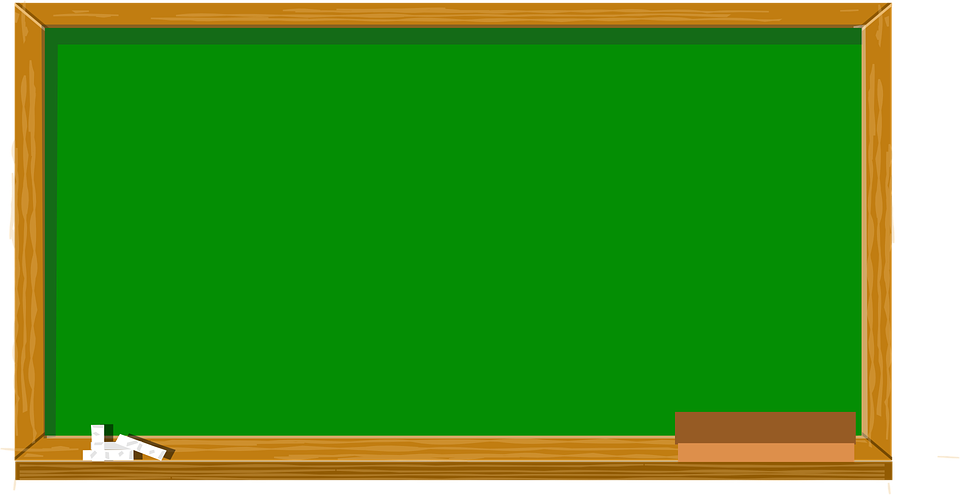 скользкий
мороз
слаткий
кребкий
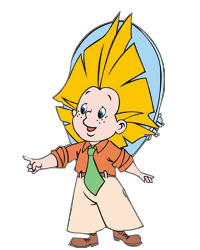 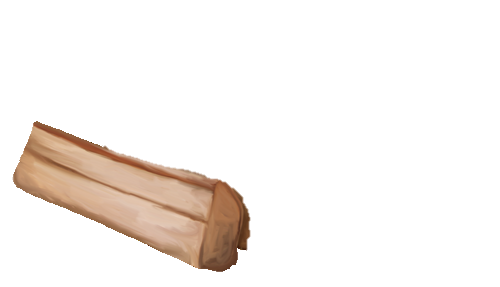 Список использованных источников
https://sites.google.com/site/priklucenianeznajkinew/nasi-geroi